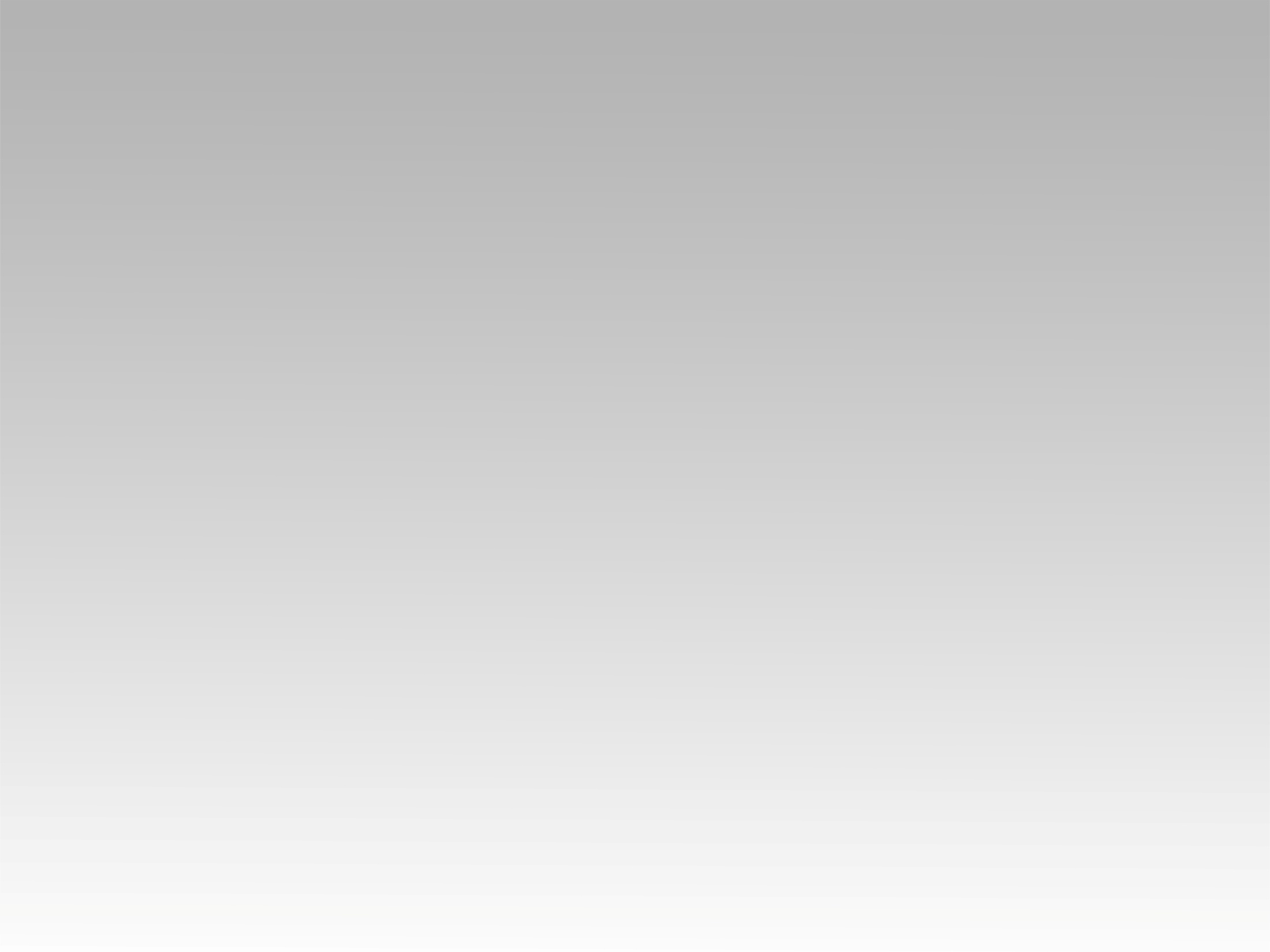 ترنيمة
قد ينحني ويلتوي (لا يخطئ الآب)
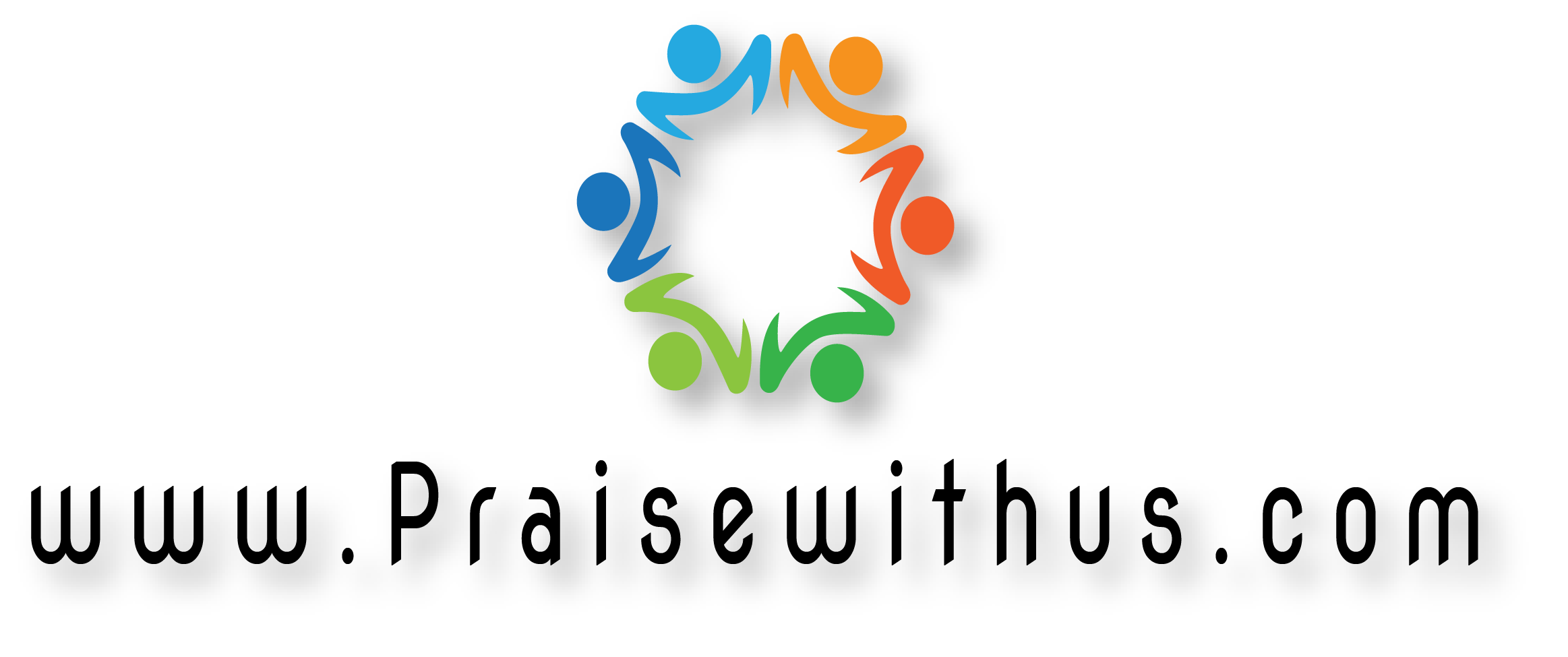 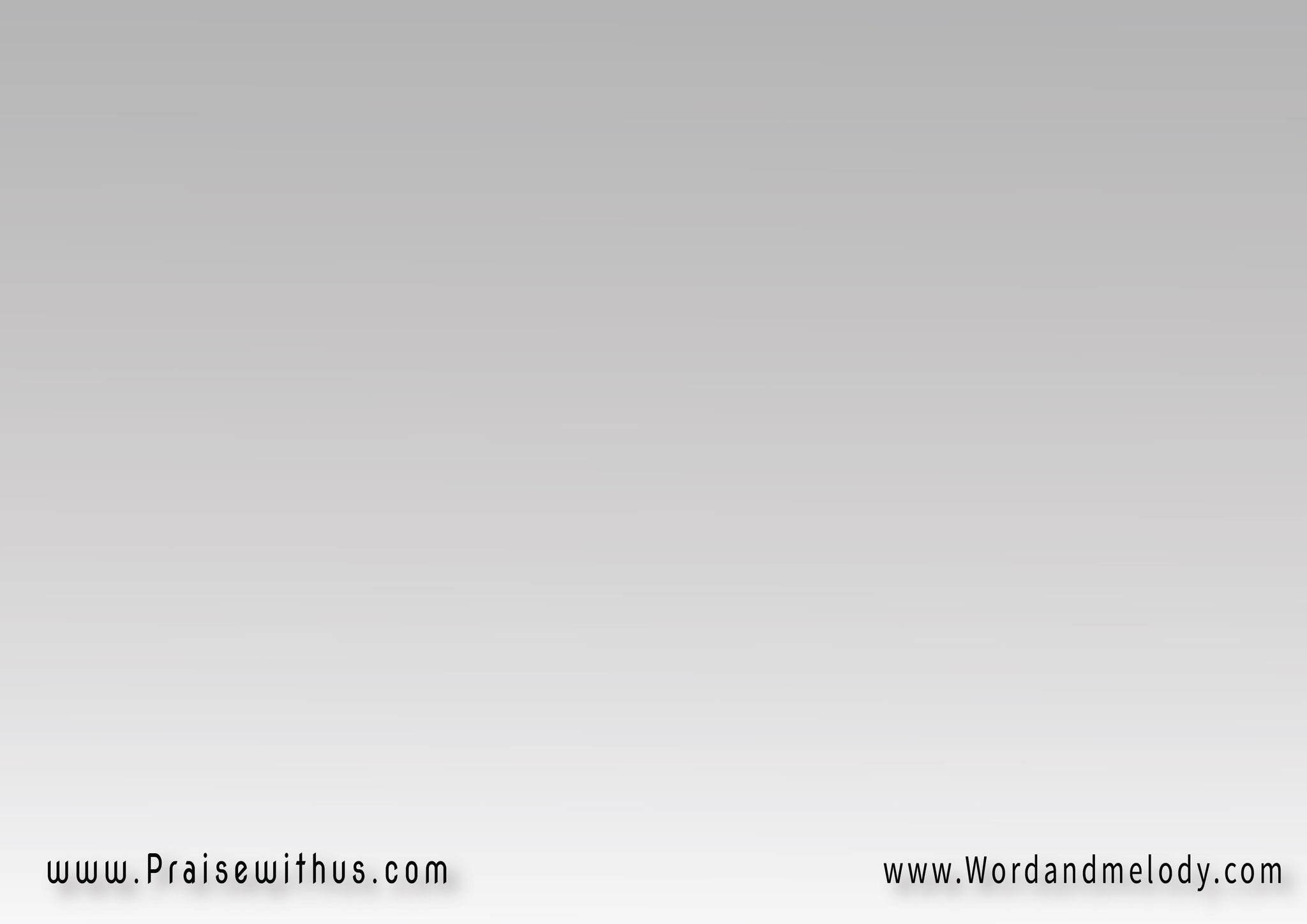 1-
قد ينحني ويلتوي طريقُ الآبِ لي
وقلبي يومًا يكتوي لِخطبٍ جَللِ
لكنني سأَسْعدُ فإن ذاكَ الآبِ
لا يُخطئُ، بل إنه دومًا على صواب
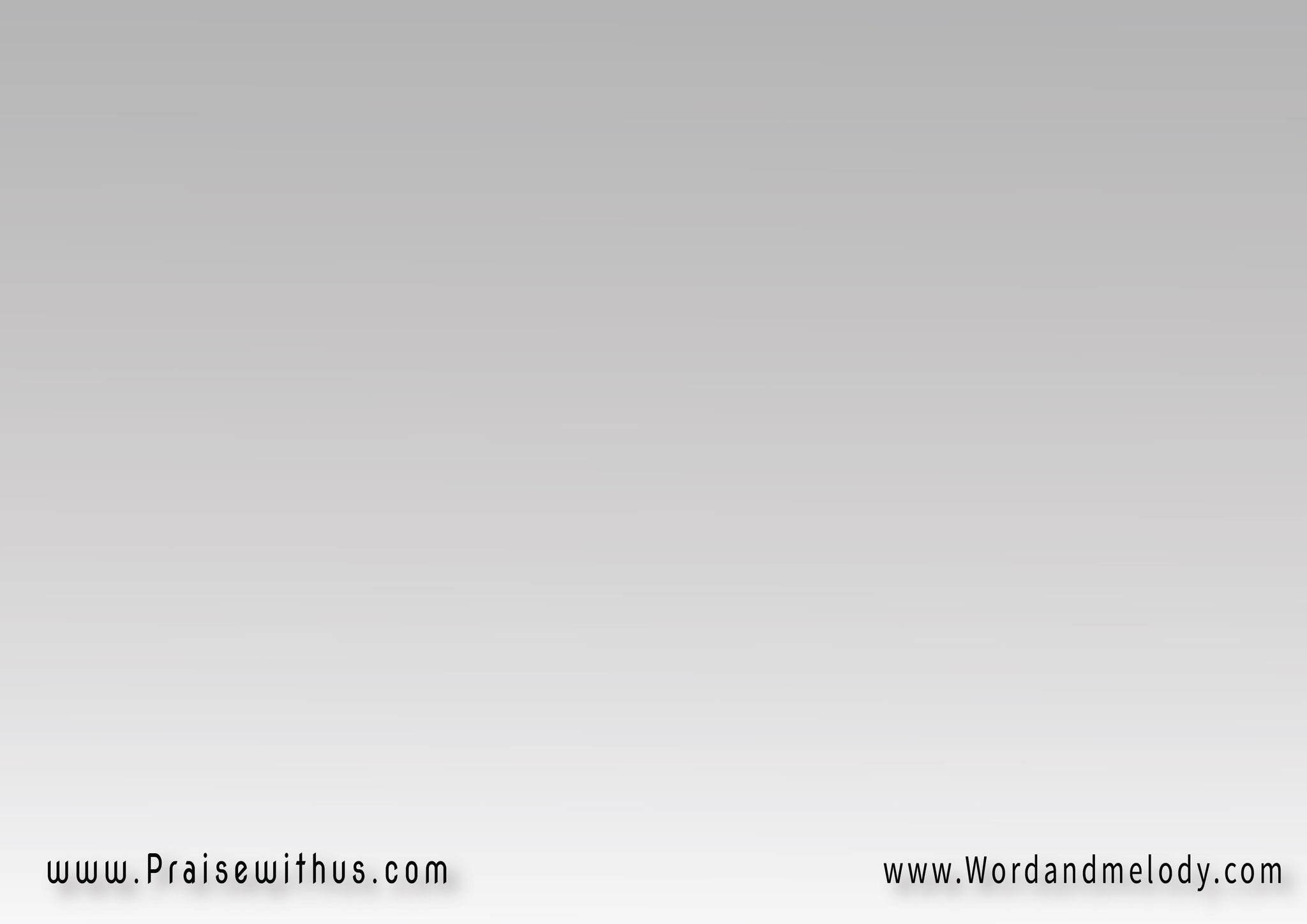 لا يخطيءُ الآبُ، لا يخطيءُ الآبُ
لا يخطيءُ ... هو على صــــواب
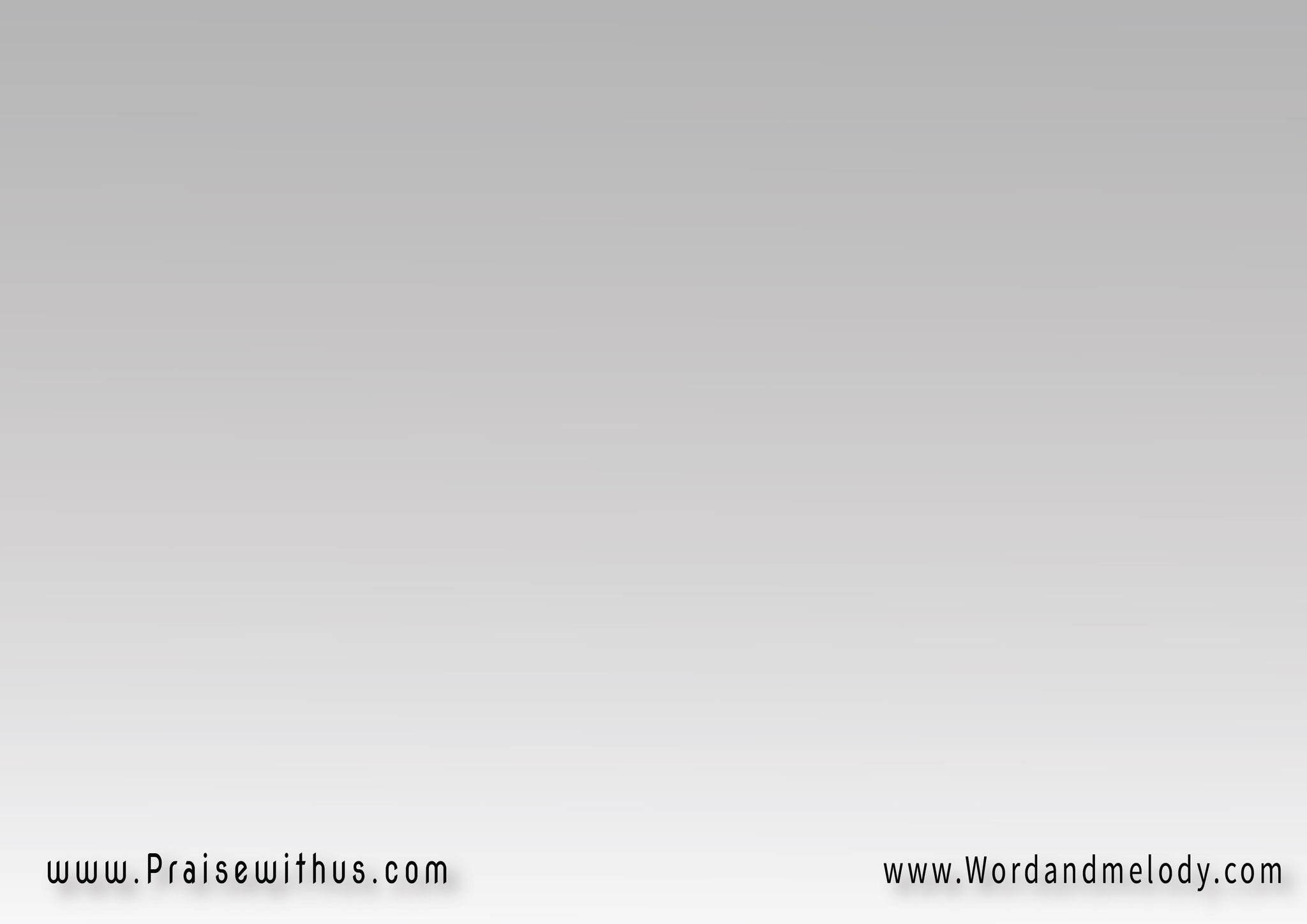 2-
إن ضاعتِ الآمالُ، بل رجائي لو يَخيبْ
وما اشتَهيتُ لَمْ أنَلْ وخانني النَّصيبْ
سأثقُ في قائدي لن أخشى أو أهابْ
يَقودُني لا يُخطئُ ويَهدي لِلصوابْ
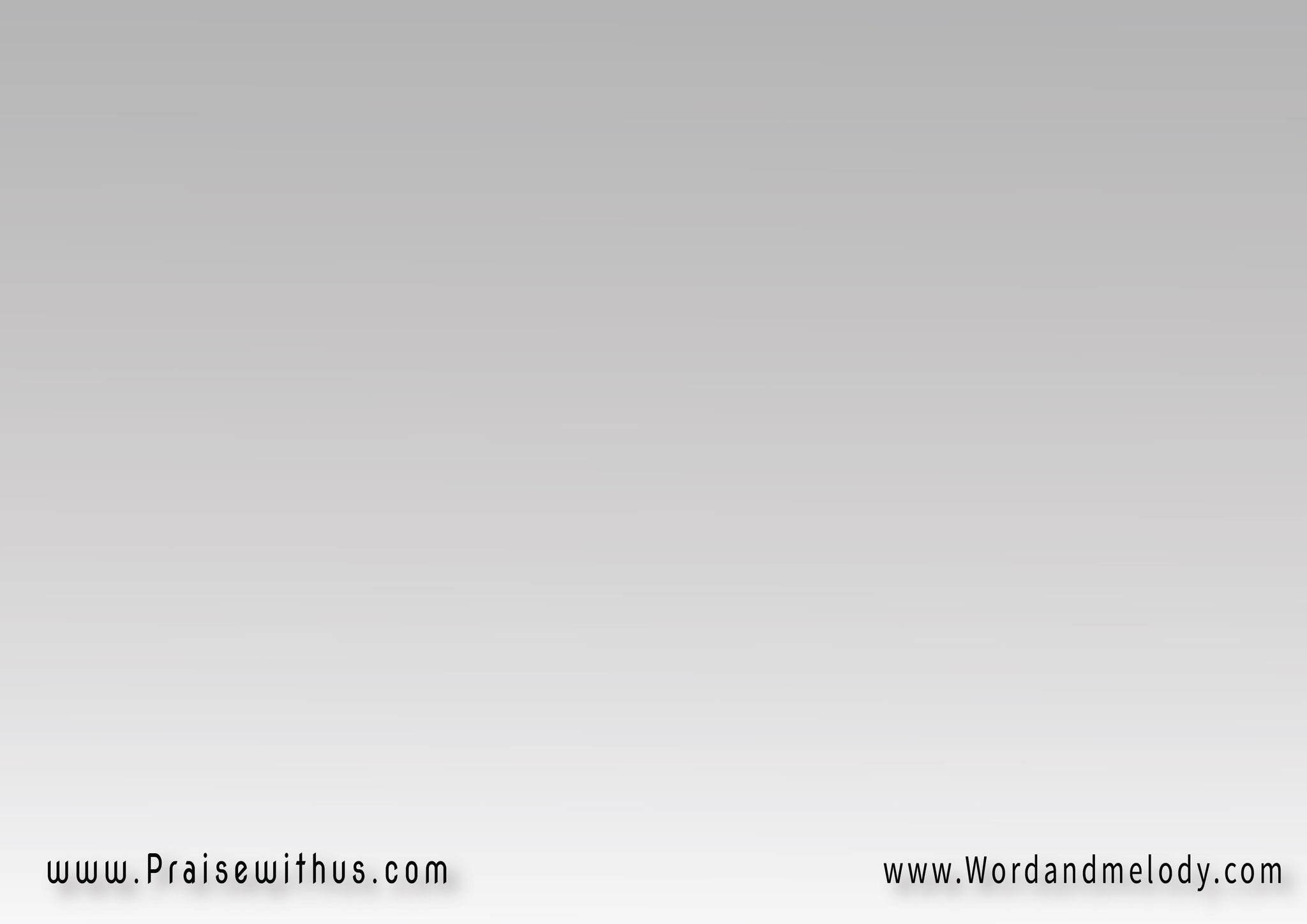 لا يخطيءُ الآبُ، لا يخطيءُ الآبُ
لا يخطيءُ ... هو على صــــواب
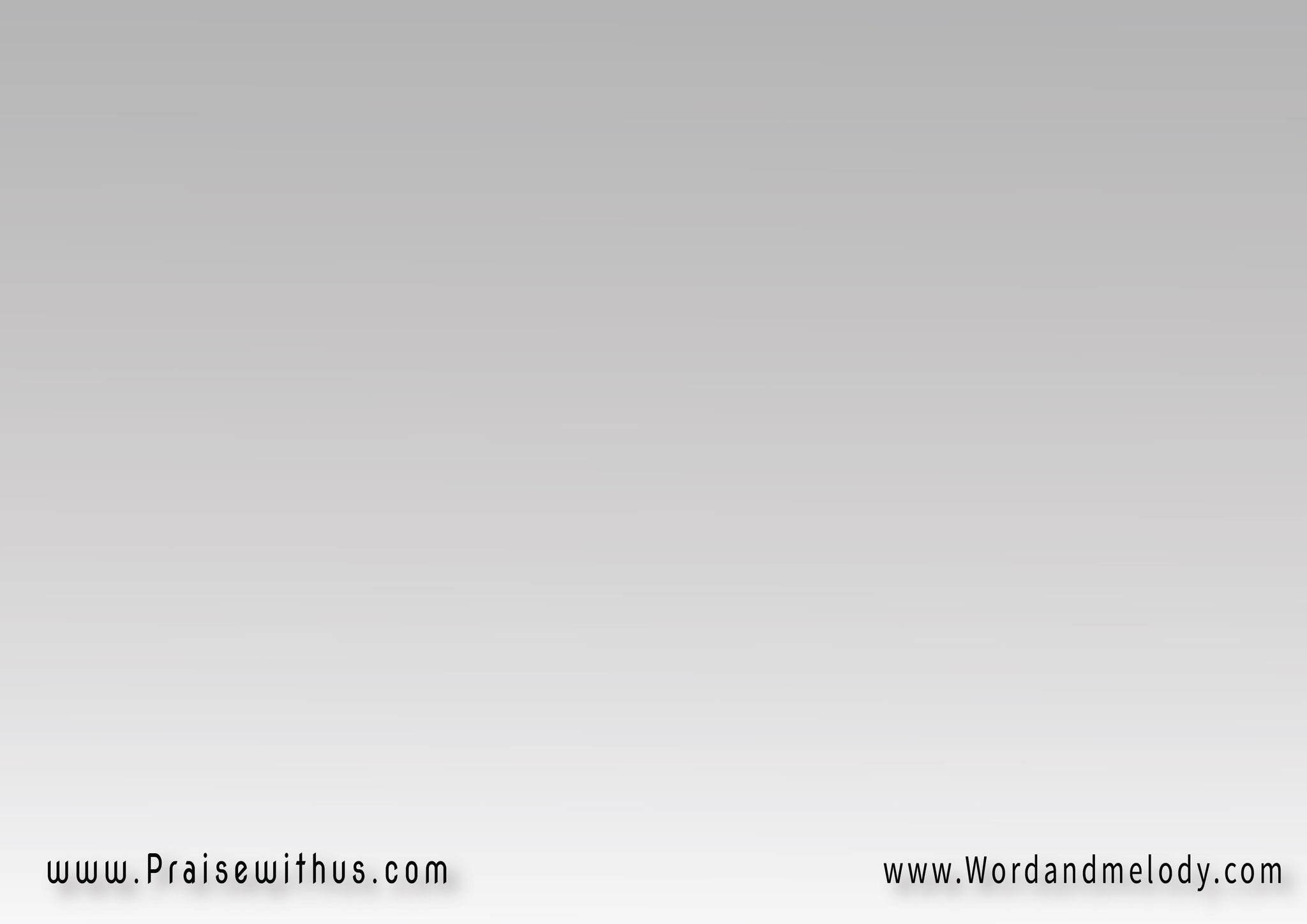 3-
 إن حَلَّ ليلي أسودَ ولا صباحَ لي
سأثقُ طولَ المدى في سَيدي العَلي
والشكُّ إن تساءلَ، عندي له جوابْ:
"لا يُخطئُ الآبُ، وما يفعلهُ صوابْ"
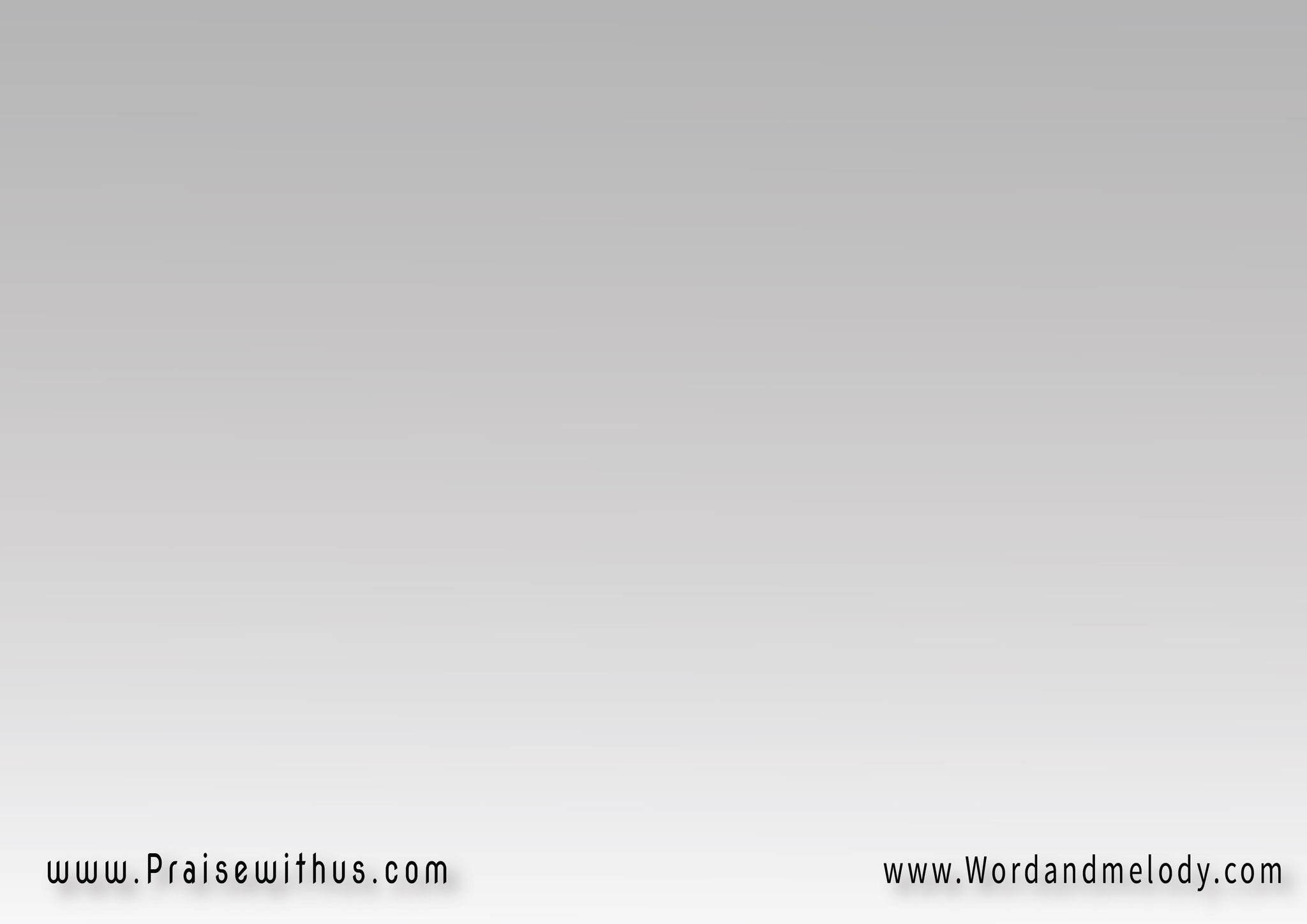 لا يخطيءُ الآبُ، لا يخطيءُ الآبُ
لا يخطيءُ ... هو على صــــواب
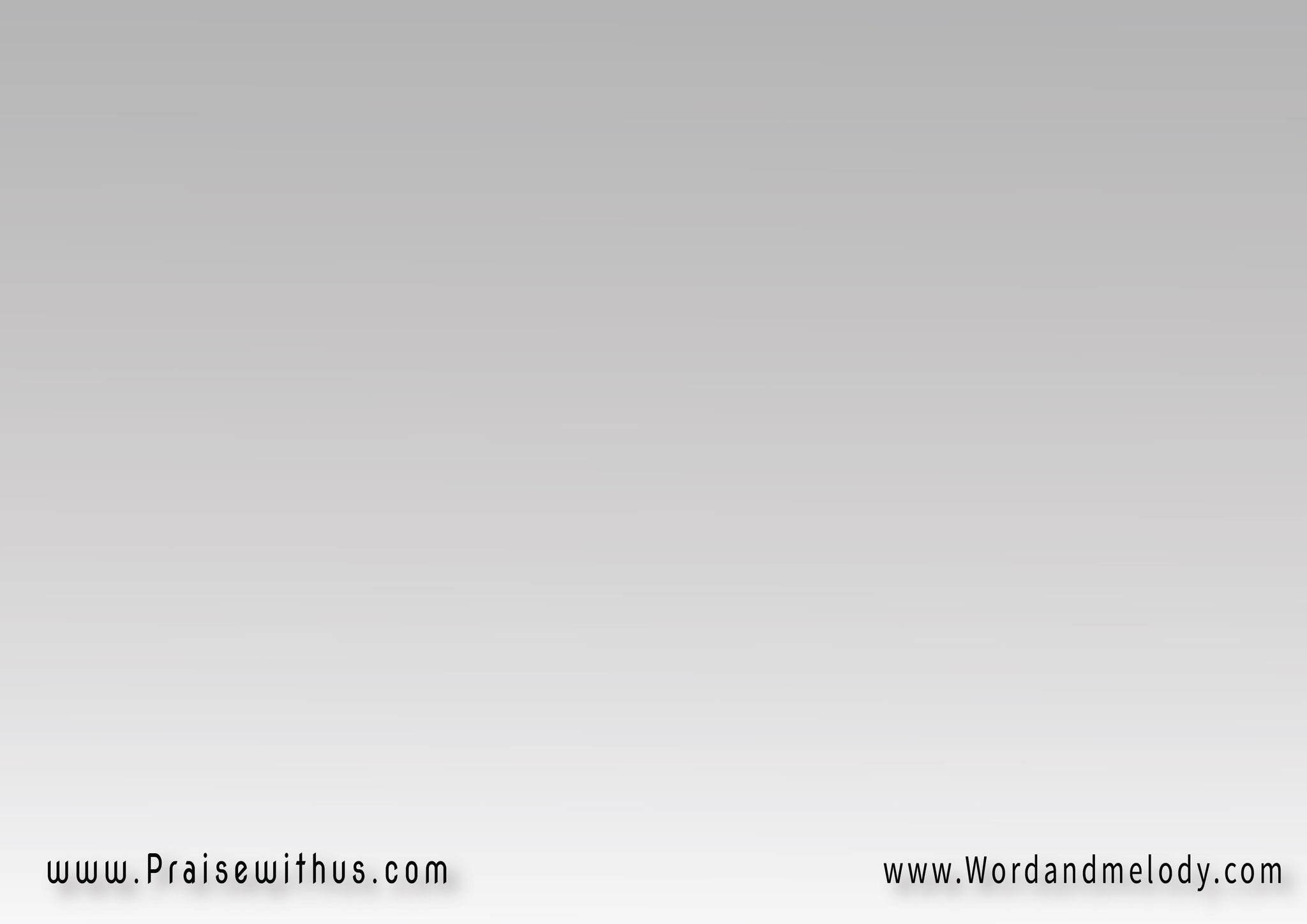 4-
ما أكثرَ ما لا أرى إذ بصري قَصيرْ
أو لا أَعِي مَاقَد جرى،وما شأنَ المصير
لكنني أُلقي الجميعَ بين يديَ الآبْ
فهو الذي لا يُخطئ، بل يفعلُ الصوابْ
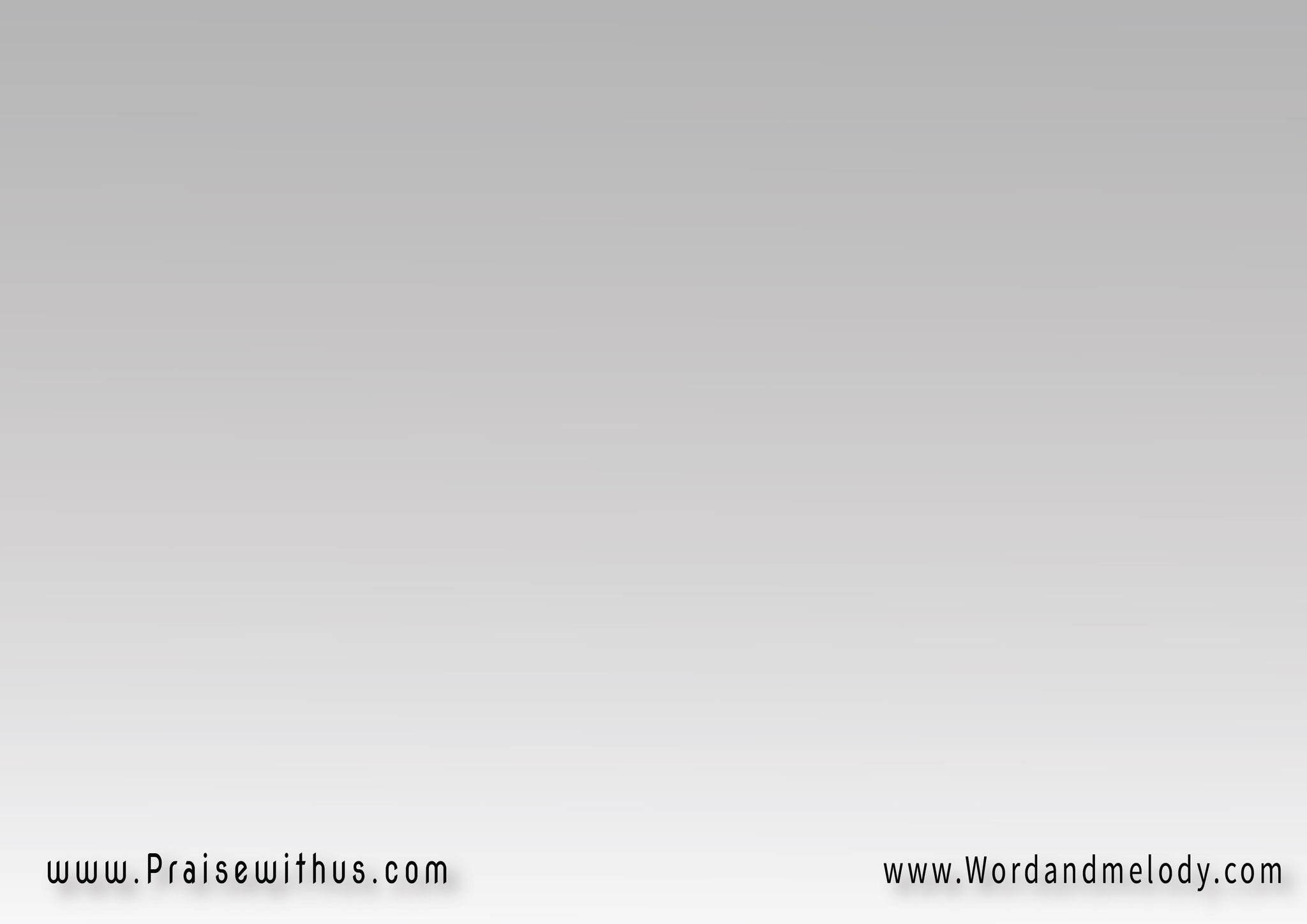 لا يخطيءُ الآبُ، لا يخطيءُ الآبُ
لا يخطيءُ ... هو على صــــواب
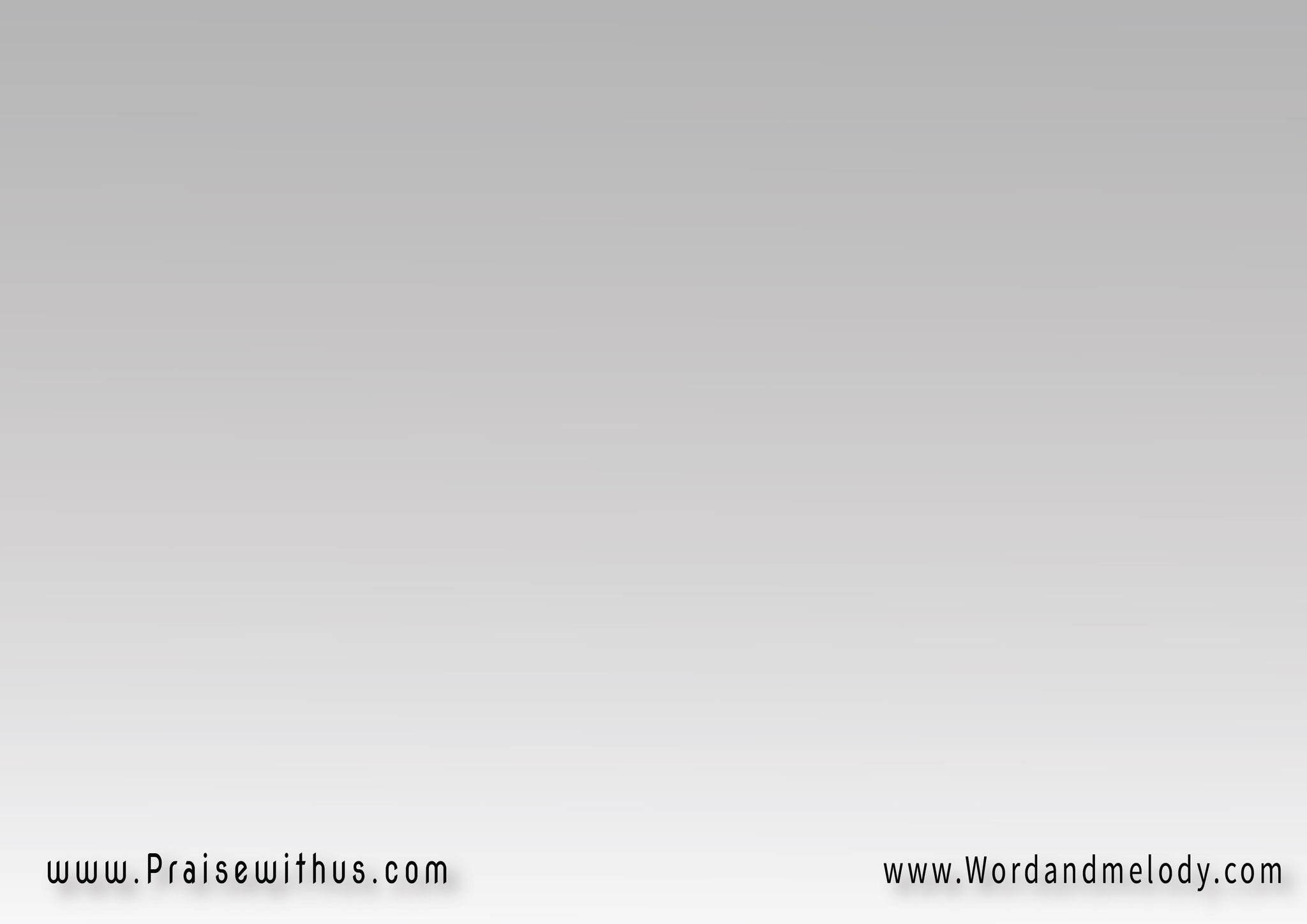 5-
وإذ رويداً تنجلي عن أُفقي الغيومْ
سأُدركُ أنَّ العَلِيّ هُو الآبُ الرَّحومْ
كَم قادنِي إذ دربي في ظَلامٍ وضبابْ
لن يخطئن أبداً بَلْ يَفعلُ الصَّوابْ
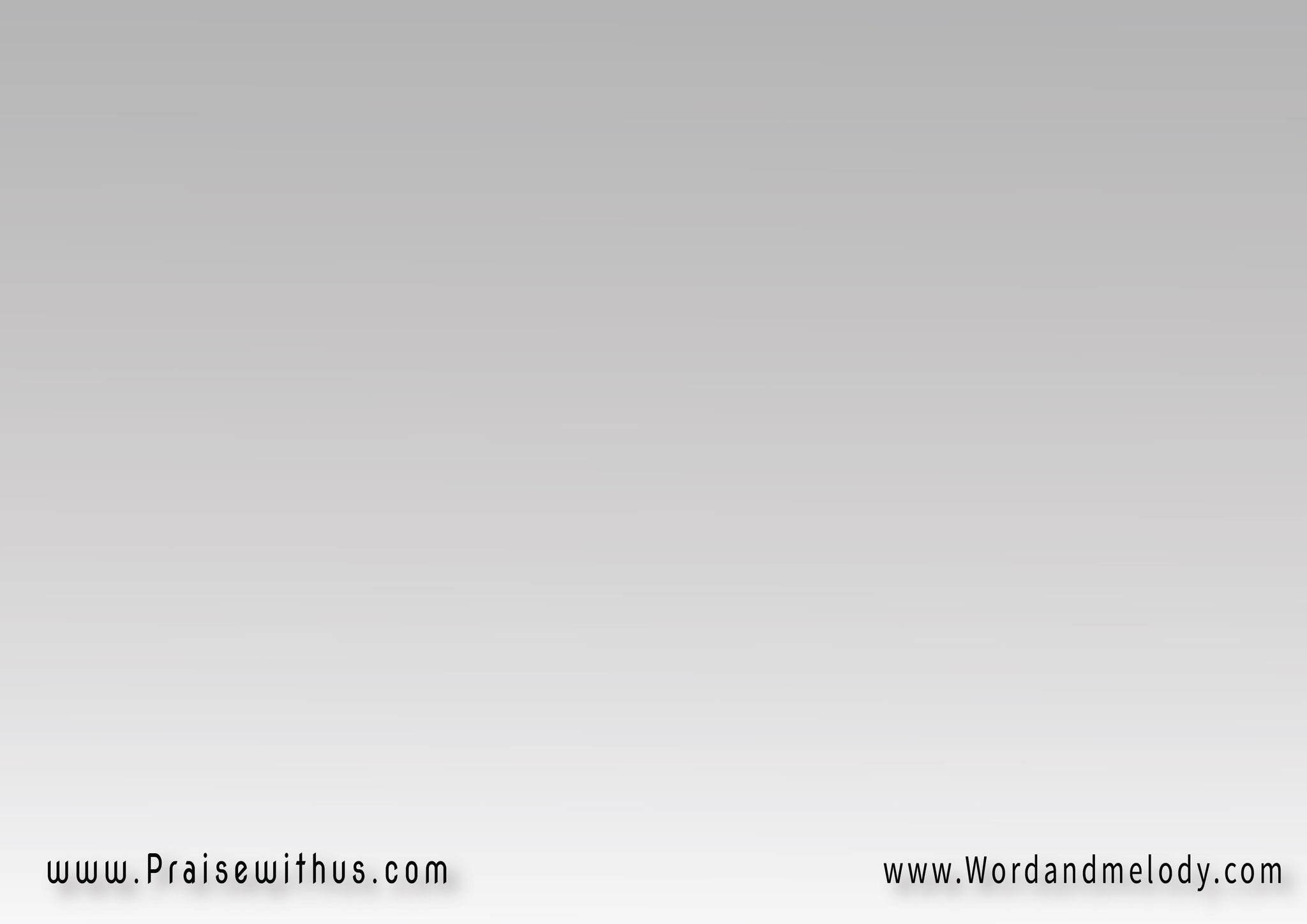 لا يخطيءُ الآبُ، لا يخطيءُ الآبُ
لا يخطيءُ ... هو على صــــواب
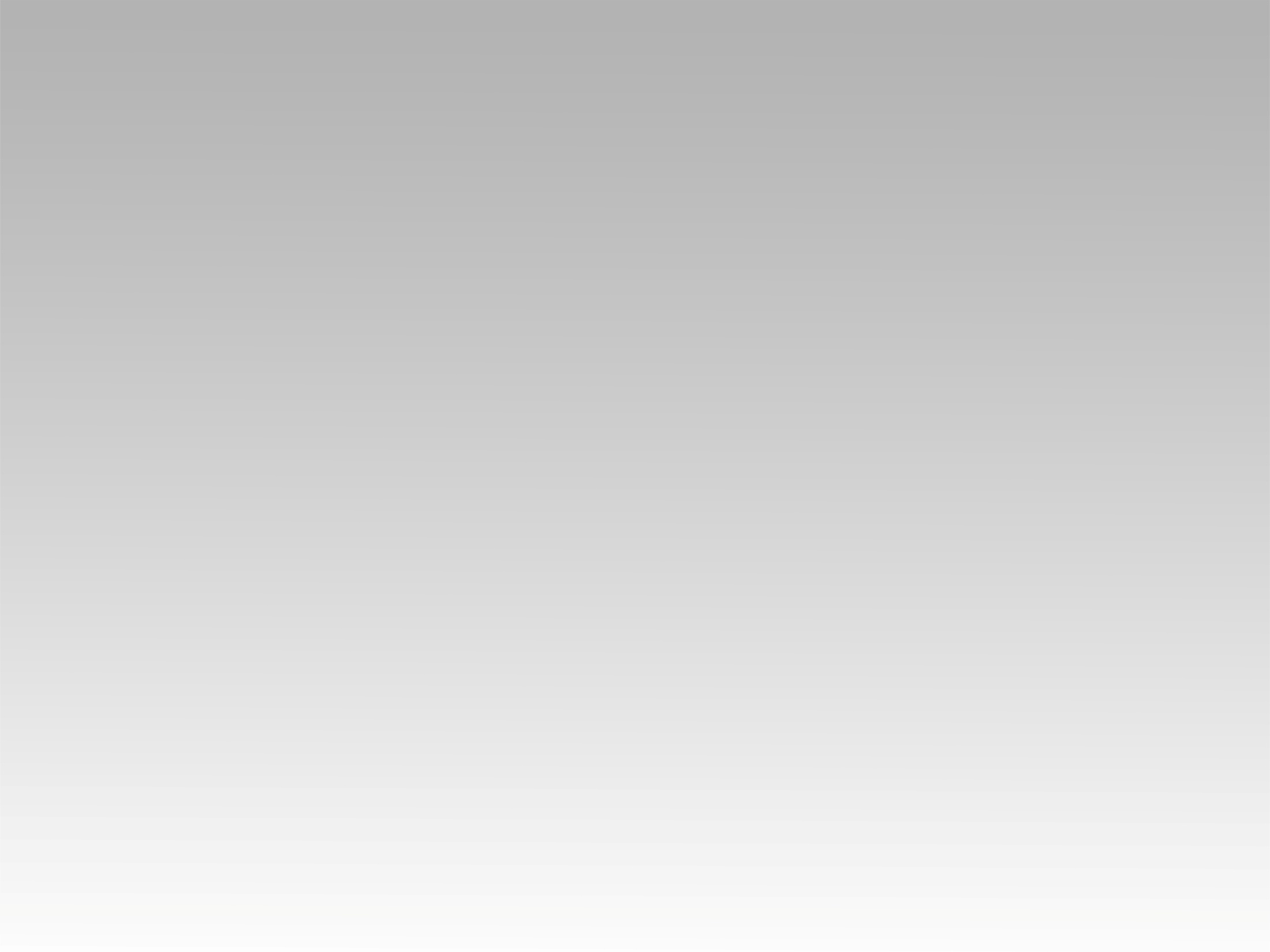 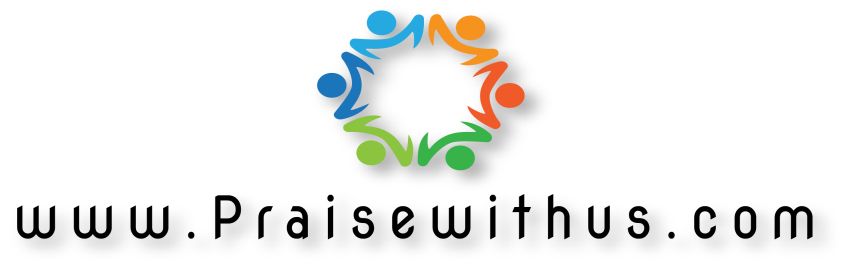